Current status of the MPD Event Display
Alexander Krylov akrylov@jinr.ru
The Event Display
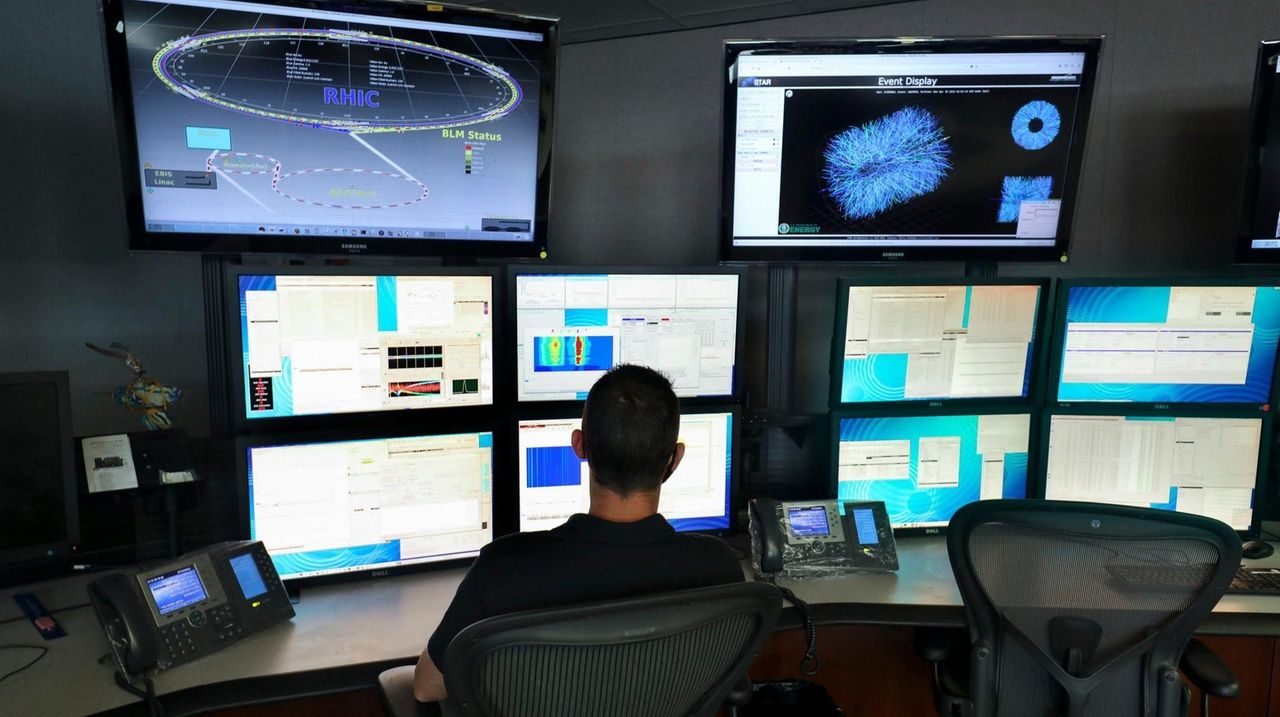 STAR experiment control room
ATLAS experiment control room
XIII MPD Collaboration Meeting
2
The Event Display components
XIII MPD Collaboration Meeting
3
Event Display prototype
Stable version of the Event Display are available by address:
https://mpd-edsrv.jinr.ru
Git project was created for developers:
https://git.jinr.ru/nica/mpd-event-display.git
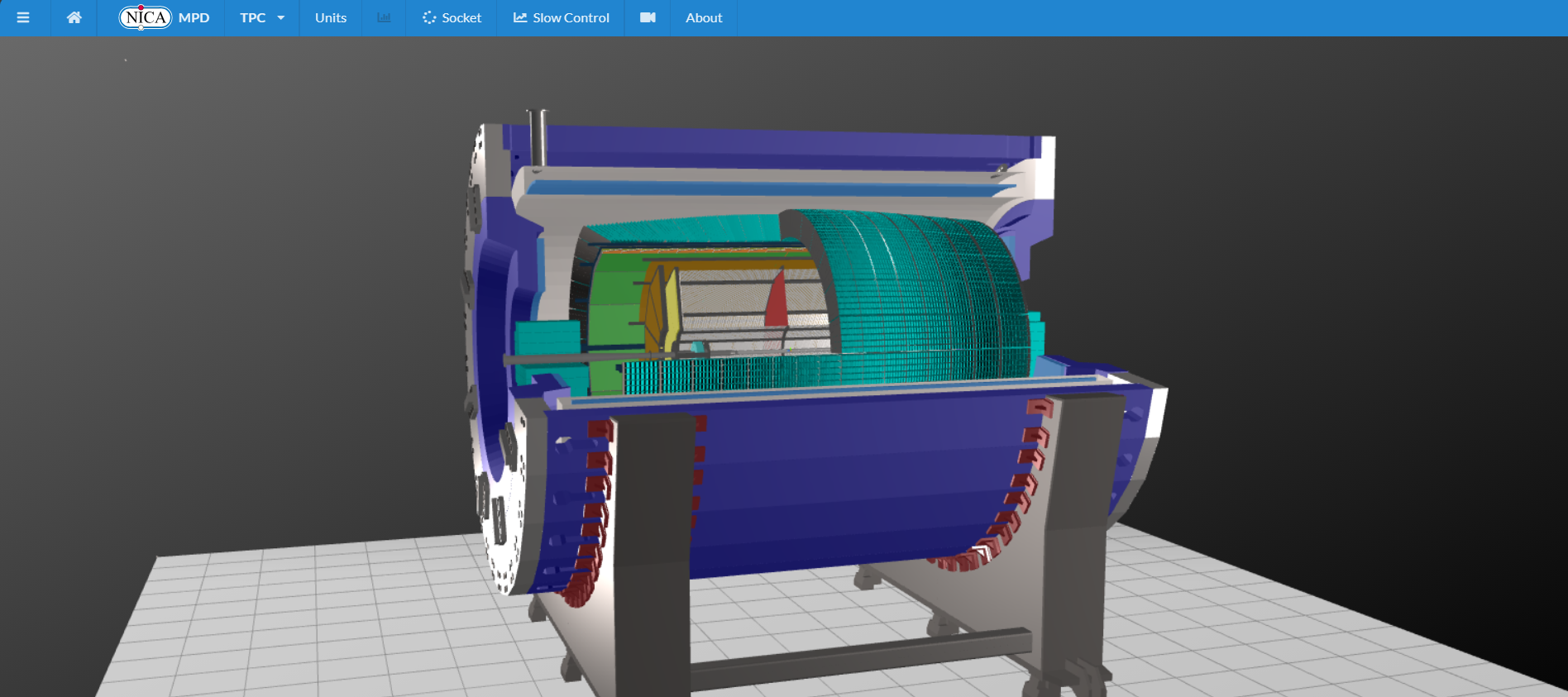 MPD geometry in Event Display
XIII MPD Collaboration Meeting
4
Real time mode of the Event Display
XIII MPD Collaboration Meeting
5
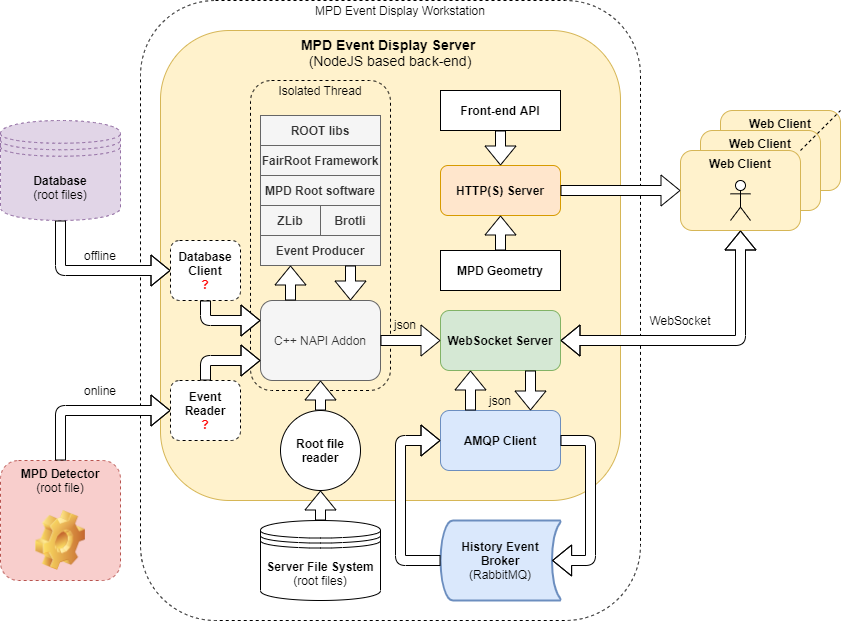 Event Display scheme
XIII MPD Collaboration Meeting
6
JavaScript engines
V8 is an open-source JavaScript engine developed by The Chromium Project for Google Chrome and Chromium web browsers.
SpiderMonkey currently maintained by the Mozilla Foundation and it is written in C/C++ and contains an interpreter, the IonMonkey JIT compiler, and a garbage collector. It is still used in the Firefox web browser.
JavaScriptCore (Nitro) is Apple's engine for its Safari browser based on optimizing just-in-time (JIT) compiler named FTL was announced on May 2014. As of February 2016, the backend of FTL JIT is replaced by “Bare Bones Backend” (or B3 for short).
XIII MPD Collaboration Meeting
7
Engine choice
V8 engine developed by the Chromium Project
JavaScriptCore (Nitro) used in Safary browser (Apple)
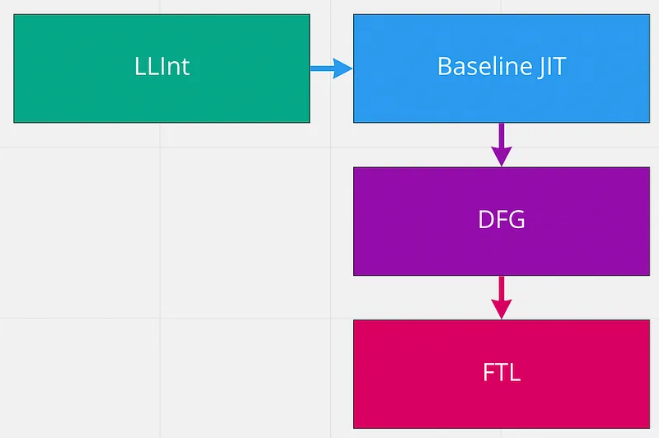 XIII MPD Collaboration Meeting
8
[Speaker Notes: V8’s Interpreter called Ignition and Optimization Compiler called TurboFan
Start-up interpreter (LLInt), baseline JIT, a low-latency optimizing JIT (DFG), and a high-throughput optimizing JIT (FTL)]
New features (geometries transfer)
Current path
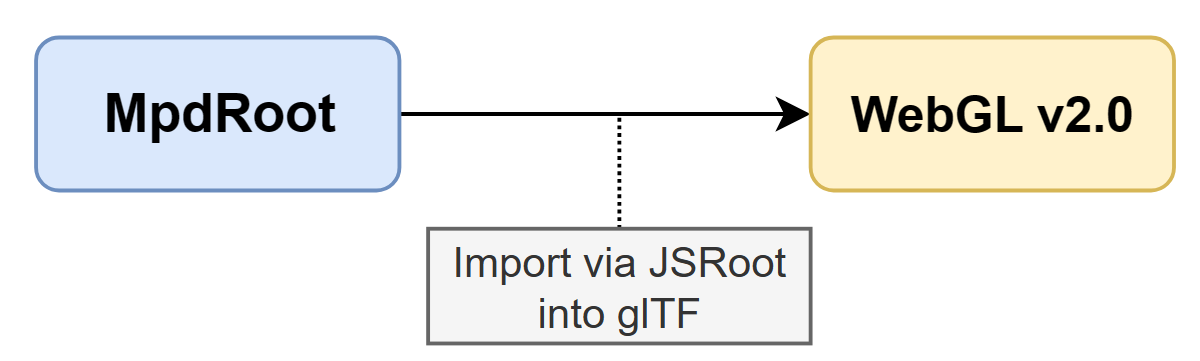 New path
(Investigated by Petr Doroshev)
XIII MPD Collaboration Meeting
9
New features (simple start)
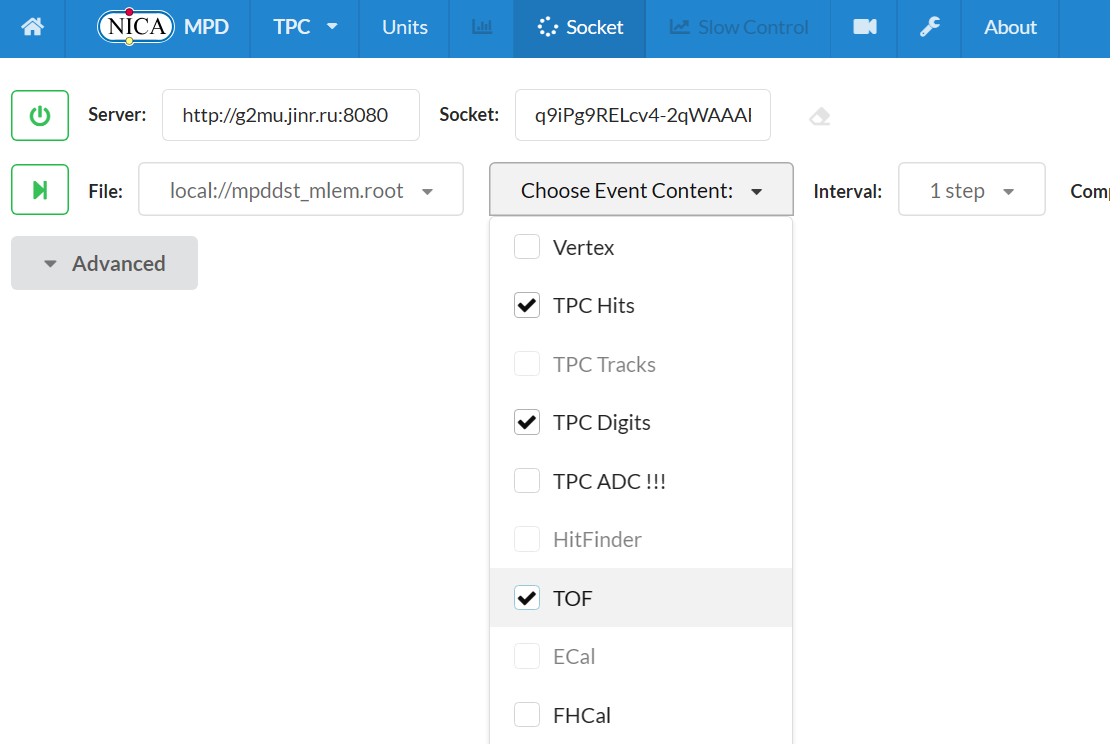 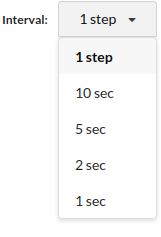 1
2
3
XIII MPD Collaboration Meeting
10
Implemented features (detectors geometry)
XIII MPD Collaboration Meeting
11
Implemented features (event visualization)
XIII MPD Collaboration Meeting
12
Implemented features (tracks visualization)
XIII MPD Collaboration Meeting
13
Summary
The event display is now prepearing for real-time use in the control room;

Started work on testing various modern solutions to speed up the event display by changing the JavaScript engine, as well as updating the server-side runtime environment;
XIII MPD Collaboration Meeting
14
Thank you for your attention!
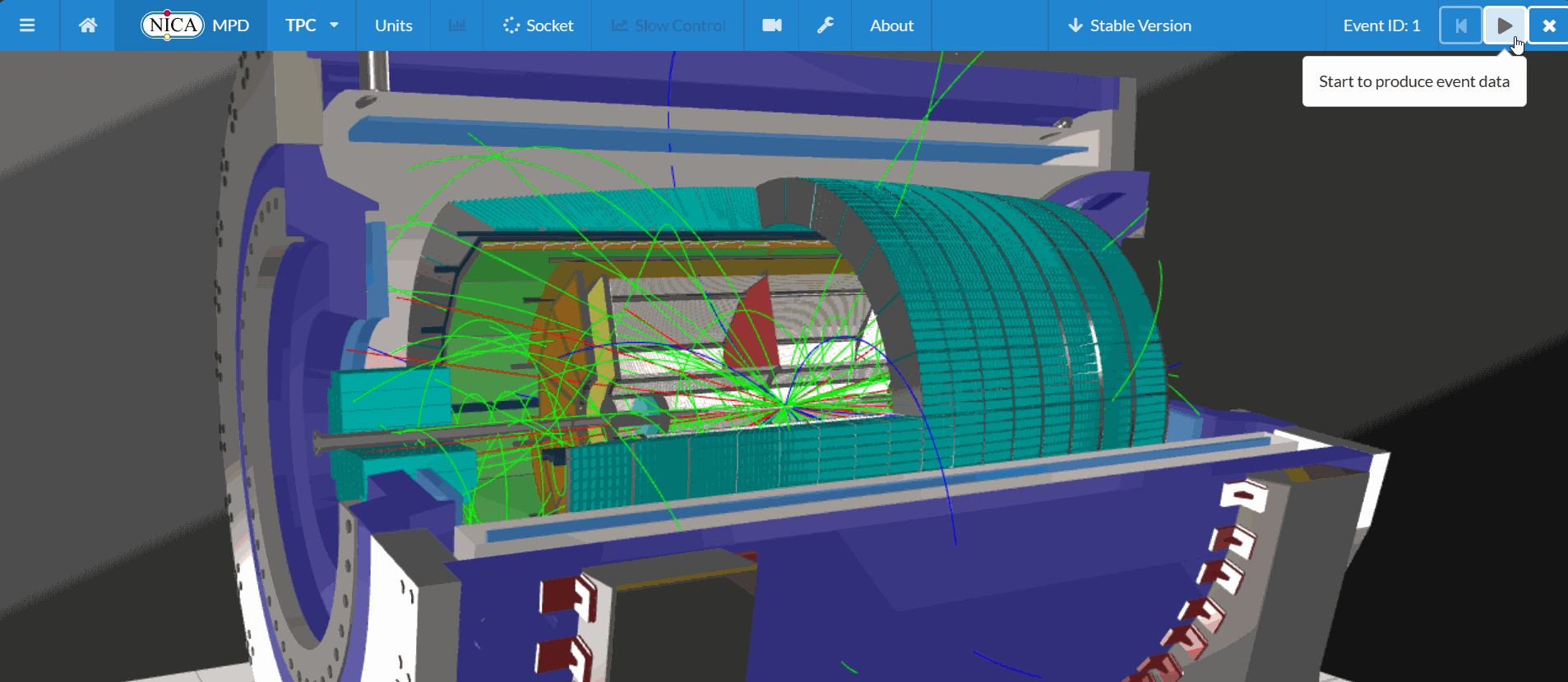 XIII MPD Collaboration Meeting
15
Implemented features (detectors geometry)
XIII MPD Collaboration Meeting
16
Implemented features (event visualization)
XIII MPD Collaboration Meeting
17
Implemented features (tracks visualization)
XIII MPD Collaboration Meeting
18
New features (simple start)
Old
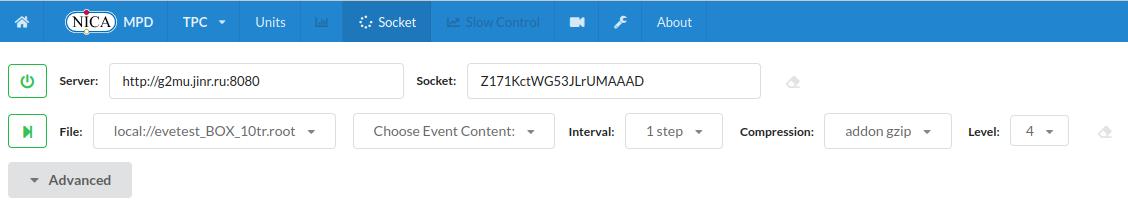 New
XIII MPD Collaboration Meeting
19
New feature (simple start)
XIII MPD Collaboration Meeting
20
Quality assurance (QA)
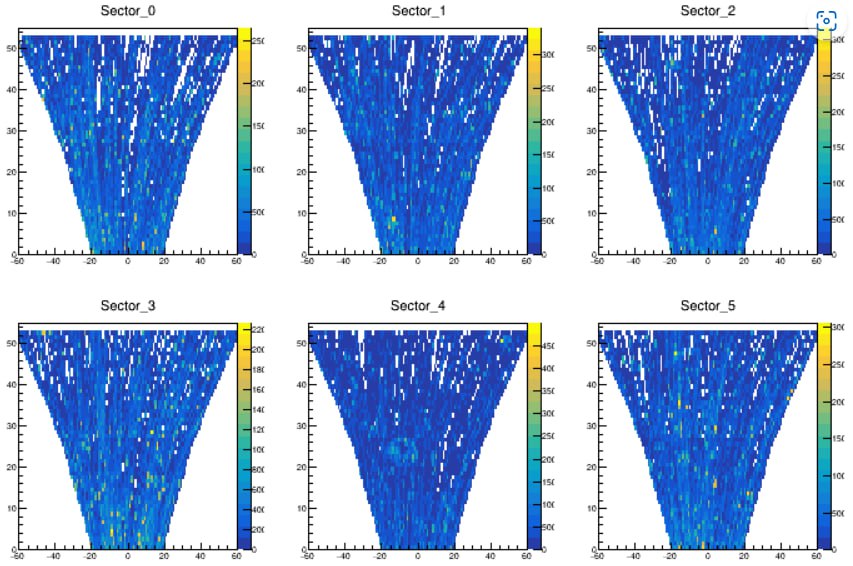 TPC QA for MPD
TPC QA for Star
XIII MPD Collaboration Meeting
21
MPD Software Development & Computing Team
Rogachevsky O. Coordinator
Krylov V., Krylov A. Online MPD Event Display 
Moshkin A., Pelevanyuk I. Mass Production 
Bychkov A. Detector Simulation 
Kuzmin V. Detector Alignment 
Podgainy D., Zuev M. Supercomputing 
Alexandrov E., Alexandrov I. Databases 
Balashov N.  Gitlab Support
Belyakov D. Network Infrastructure 
Belecky P., Kamkin A. Acts Tracker
Busa J.  Build System
Hnatic S. Architecture
XIII MPD Collaboration Meeting
22